Aleppo – Syria 
 Church of Saint Simeon Stylites
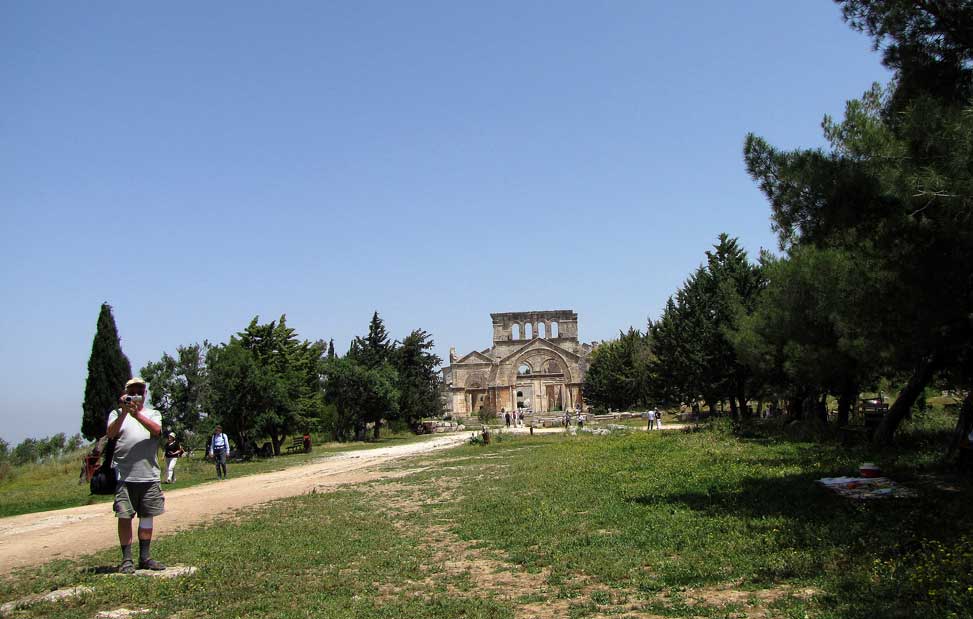 END
mcostiniuc
Personal Photo
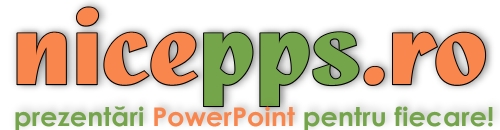